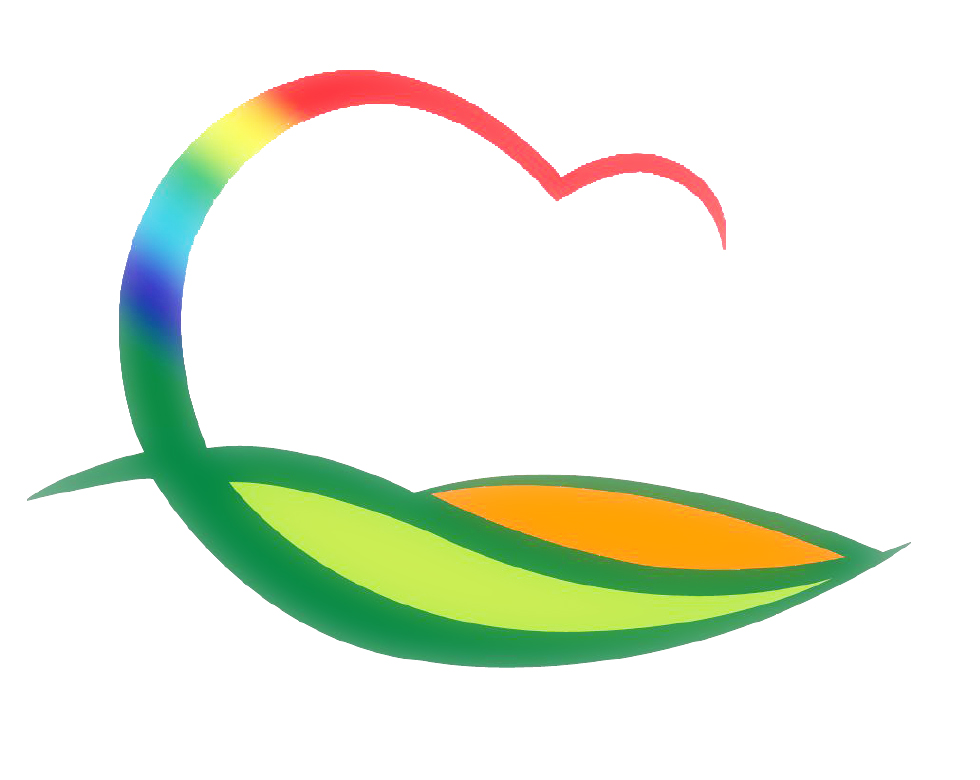 도 시 건 축 과
2-1. 추풍령리(소로 2-413)군계획도로 개설공사
추진사항 : 보상결정 / 보상금액 : 42,237천원
보상내용 : 추풍령리 349-7번지
2-2. 소규모주민숙원사업 추진
30백만원
우천리 농로확포장공사 집행